B4M36SANDimensionality reduction
Anh Vu Le
Outline
PCA 
motivational example (BreastCancer dataset)
principles with an artificial dataset
BreastCancer dataset revisited
tSNE
gentle introduction
(if time permits) PCA vs LDA
Benefits of reducing dimensionality 
faster and often more accurate learning of classifiers
removing redundancy
visualization
Cost of reducing dimensionality 
information loss
new axes may be difficult to interpret
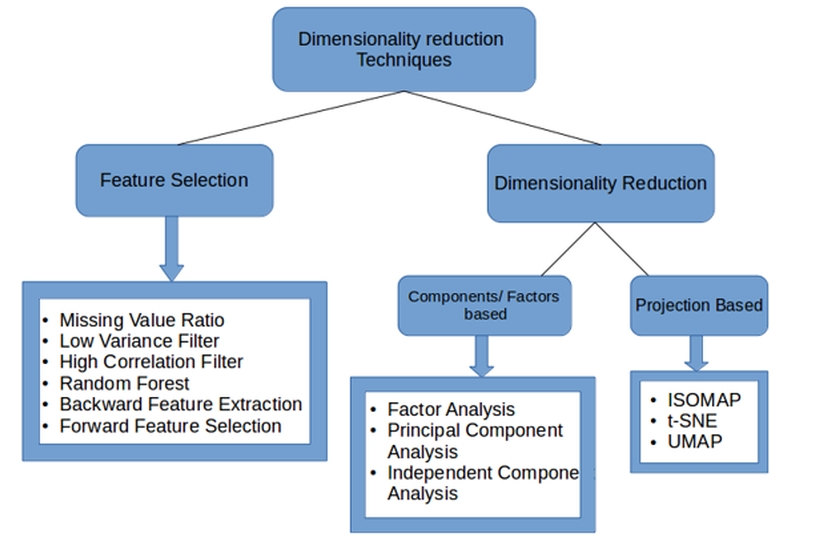 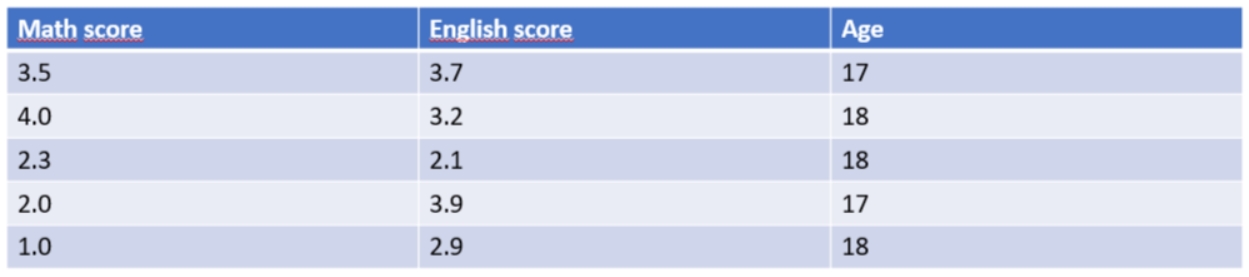 Dimensionality Reduction Techniques | Python (analyticsvidhya.com)
Ph.D. thesis - Matthias Scholz - Max Planck Institute of Molecular Plant Physiology (matthias-scholz.de)
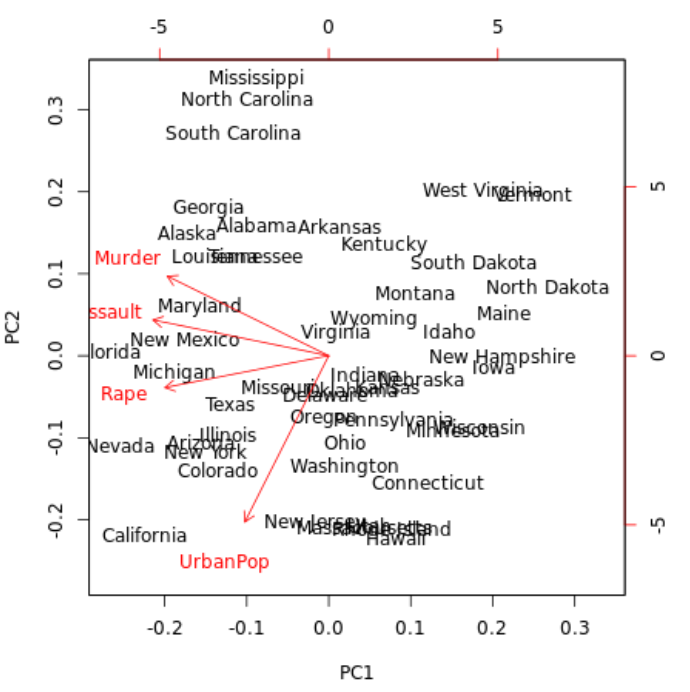 t-SNE
PCA focuses on data as whole
“Makro” method
cannot capture finer details of the topology of the data

Project into a lower dimension while preserving neighborhood relationships
t-SNE, ISOMAP
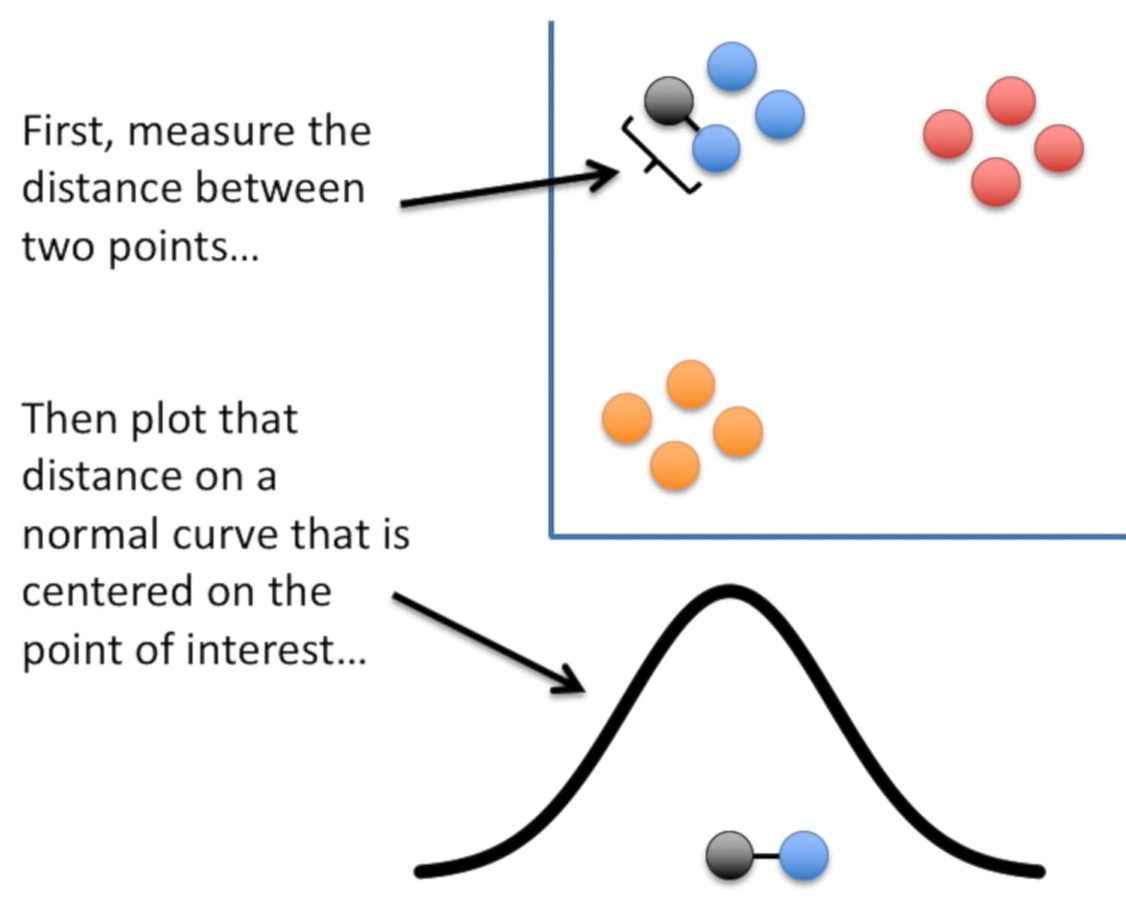 https://www.youtube.com/watch?v=NEaUSP4YerM
LDA
PCA
Finds axes/directions of:
max scatter between 
and min within classes
max scatter of the entire data set
Eigenproblem
leading to new axes
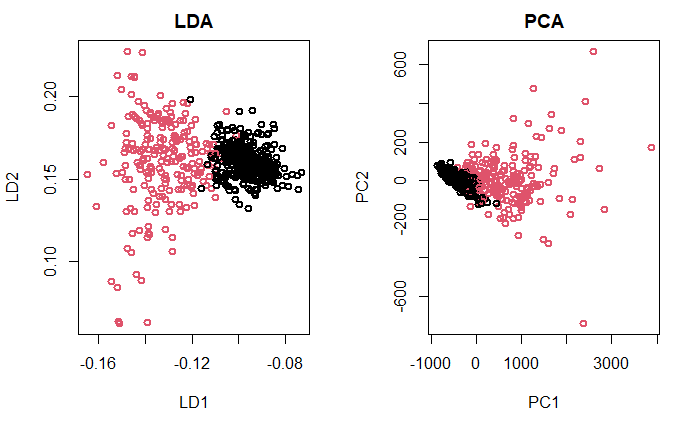 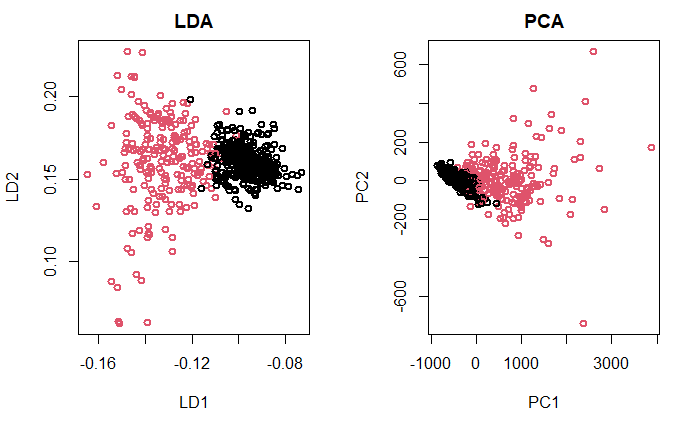 Projection